Contratação de pessoal;Direito autoral;Outras providências legais.PRINCIPAIS ASPECTOS
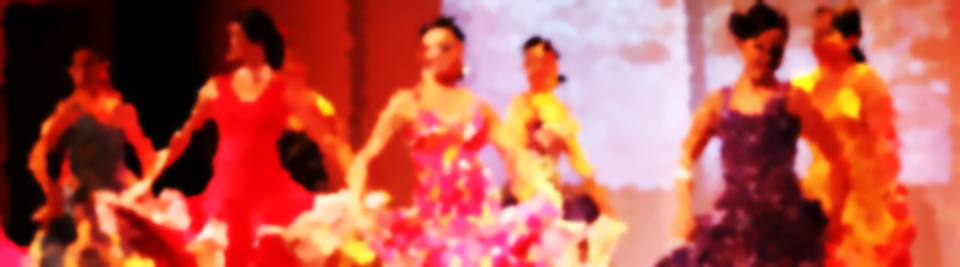 Existe lei que fale de uma forma específica de contratação?
Existe a LEI Nº 6.533, de Maio de 1978;

Os artistas e técnicos tem que estar registrados na Delegacia Regional do Trabalho do Ministério do Trabalho.
Existem outras formas de contratação? Quais são?
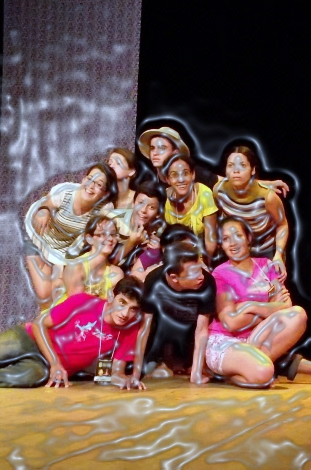 Contrato de trabalho;

Deve conter: nomes; dados de identificação dos contratantes, os serviços contratados, materiais a serem empregados, prazo de entrega e a forma de pagamento; prever a multa para o descumprimento; e como serão resolvidos os problemas.
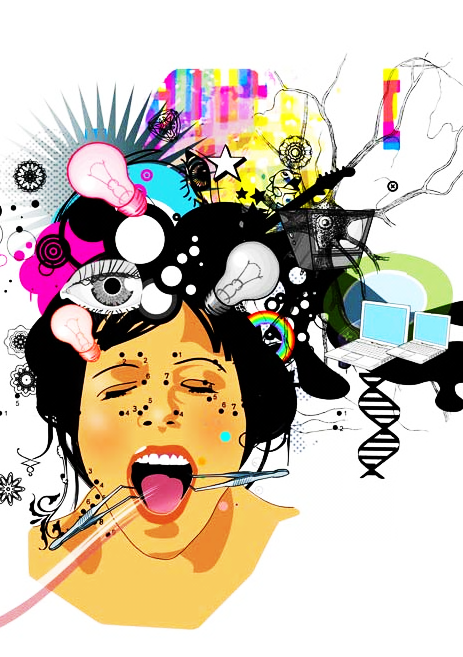 Se eu quiser me legalizar como produtor, o que devo fazer?
Cooperativas: associação de pessoas para satisfazer necessidades comuns, mínimo de 20 pessoas.

Constituição de empresa: micro ou pequena empresa; Pagamento do Simples e menor formalidade na escrituração contábil;

Empreendedor individual: faturar no máximo até R$ 60.000,00/ano, não ter participação em outra empresa e ter no máximo um empregado.
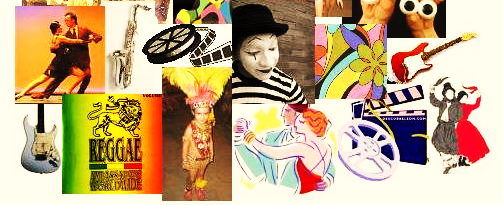 O que está protegido pelo direito autoral?
Criações do espírito, expressas por quaisquer meios ou ficadas em quaisquer suportes, tangíveis ou intangíveis:


composições musicais, textos, obras audiovisuais e fotográficas, pinturas, esculturas, projetos arquitetônicos, adaptações e traduções, etc.
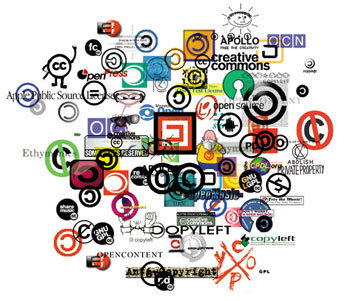 Quais as principais regras relativas ao direito autoral?
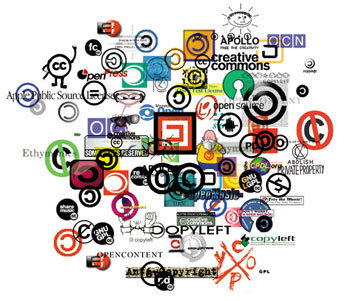 Direito autoral moral e patrimonial;

Os negócios jurídicos de direito autoral devem ser interpretados restritivamente;

Cada criação a partir de outra obra gera uma obra nova;

Não precisa de registro para comprovar a autoria.
O que posso fazer sem ferir o direito do autor?
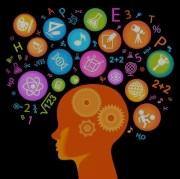 Paráfrases e paródias;
Reprodução na imprensa, de discursos, de obras para uso exclusivo de deficientes visuais, sem fins comerciais;
Reprodução, em um exemplar de pequenos trechos, para uso privado, sem intuito de lucro; 
Reprodução de pequenos trechos, se a reprodução não for o objetivo principal, sem prejuízo ao autor do original;
Citação, indicando o nome do autor/obra; 
Apanhado de lições em estabelecimentos de ensino; 
Representação teatral e a execução musical no ambiente familiar ou estabelecimentos de ensino, sem intuito de lucro.
O que é domínio público?
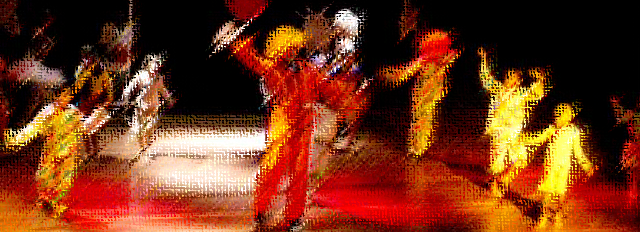 As obras de autor desconhecido e aquelas criadas por autores desconhecidos, falecidos sem deixar sucessores ou 70 anos após a morte de seu autor.
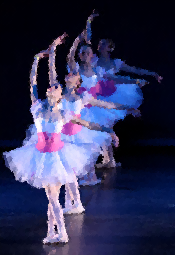 O que são direitos conexos ao direito de autor?
Fixação de suas interpretações ou execuções;
Reprodução, execução pública e locação das suas interpretações ou execução fixadas;
Transmissão das suas interpretações, fixadas ou não;
Viabilização do acesso das interpretações ou execuções ao público;
O que é ECAD?
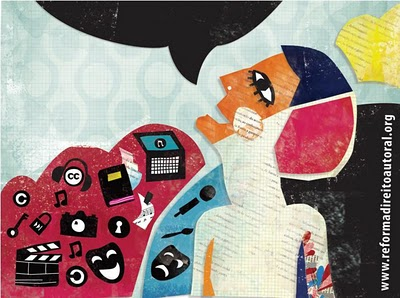 Escritório Central de Arrecadação e Distribuição;

Tabela de preços do ECAD: 
depende do tipo de usuário (eventual ou permanente);
execução ao vivo ou mecânica;
receita que será gerada vinculada à música;
metragem do ambiente sonorizado.
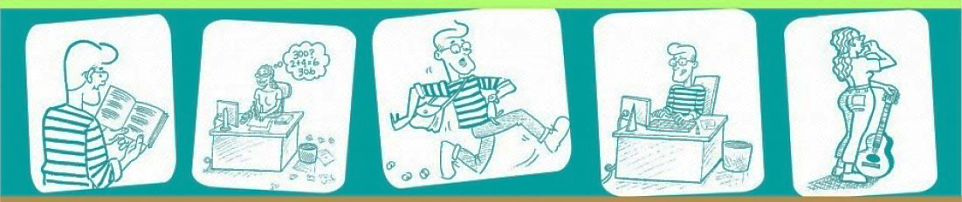 Quais as providências a serem tomadas na realização de um projeto cultural?
Direito autoral;

Contratação de pessoal;

Formalização;

Aluguel;

Classificação etária;

Demais serviços necessários.